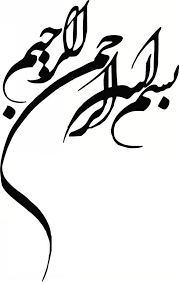 رویکرد سندرومیک به بیمار مبتلا به زخم تناسلیمرکز مدیریت بیماریهای واگیر
اهداف آموزشی
در پایان این مبحث مخاطب باید قادر باشد:

بتواند تعریف صحیح زخم تناسلی را ارائه دهد،
عوامل اتیولوژیک مولد زخم تناسلی را بشناسد، 
بتواند از الگوریتم های تشخیص و درمان ارائه شده استفاده کند،
درمانهای دارویی پیشنهادی و دزهای درمانی را بشناسد، 
موارد نیازمند ارجاع را بشناسد و به موقع اقدام کند،
تعریف
هر گونه تاول، جراحت یا زخم؛ با یا بدون درد؛ غیر از موارد ناشی از تروما  یا  تزریق بر روی پوست یا مخاط تناسلی و پرینه، و اطراف مقعد
[Speaker Notes: سینبتمنتسیبمنتشسمینتمشنستمتنشسی]
عوامل
عفونتهای آمیزشی مولد زخم:
تبخال تناسلی  HSV-1, HSV-2))، سیفیلیس ، لنفوگرانولوم ونروم، شانکرویید، دونوانیوز
عوامل عفونی غیر آمیزشی: 
بصورت نادر گزارشاتی از سل، آمیبیاز و لیشمانیوز در دستگاه تناسلی وجود دارد. EBV, CMV  
عوامل غیر عفونی:
 fixed drug reactions، ، سندروم بهجت، نئوپلاسمها، بیماری کرون، تروما،
[Speaker Notes: منتمتنتممتتتمتننشتسیبنمشستیب]
ارزیابی
تاریخچه تماس جنسی، 
ریسک رفتارهای جنسی، سابقه سفر و اطلاعات مربوط به بیماری (تعداد ضایعات، وجود درد و سوزش، تکرار شدن مشکل، بزرگی غدد لنفاوی، علائم سیستمیک) 
معاینه بالینی:
تعداد زخم در HSV و شانکرویید معمولا زخمها متعدد است در حالیکه در سیفیلیس زخم بصورت منفرد
حاشیه سفت و مشخص معمولا مربوط به سیفیلیس است. لنفوگرانولوم ونروم به شکل یک پاپول و یا زخم کم عمق دیده میشود در حالیکه زخم شانکرویید معمولا با یک پاپول شروع شده، تبدیل به زخم با حاشیه نامنظم همراه با ترشحات چرکی زرد-خاکستری میشود.  
بررسی آزمایشگاهی
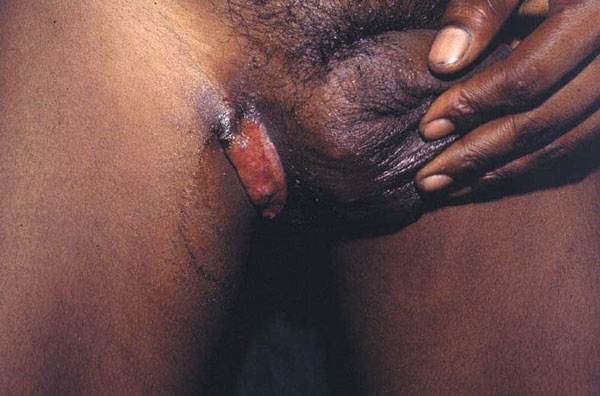 نمونه زخم تناسلی تاولدار
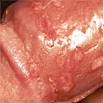 نمونه زخم تناسلی بدون تاول
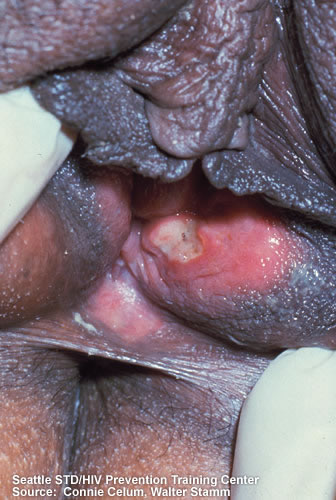 بیمار با زخم تناسلی
مشاوره و آموزش
ترویج کاندوم برای پیشگیری از انتقال بیماری امیزشی
پیشنهاد مشاوره و تست برای HIV
زخم دارد
زخم ندارد
معاینه و شرح حال
منفی
* خیر
وجود زخم های تاولی یا  مکرر ، با بدون درد
ارزیابی از نظر سیفیلیس VDRL/RPR
تکرار تست VDRL/RPR یک تا سه ماه بعد
منفی
بلی
مثبت
درمان هرپس
+
مشاوره و آموزش،  ارائه کاندوم برای پیشگیری از انتقال بیماری امیزشی،  مشاوره و پیشنهاد تست HIV 
 بررسی شریک جنسی
+
ویزیت مجدد بعد از 7 روز
شروع درمان سیفیلیس 
+
ارجاع به متخصص عفونی
+ 
مشاوره و آموزش، توصیه به کاندوم برای پیشگیری از انتقال بیماری امیزشی
 مشاوره و پیشنهاد تست HIV  بررسی و درمان شرکای جنسی در 90 روز قبل از بروز زخم
مثبت
خیر
مشاوره و آموزش، پیگیری پیشنهاد تست HIV و بررسی شریک جنسی
بهبود کامل زخم
ارجاع به متخصص عفونی
بلی
*چنانچه زخم، گرد یا بیضوی، با حاشیه مشخض و با قاعده سفت و بدون درد است  درمان سیفیلیس انجام شود، VDRL/RPR درخواست شود  و در صورت منفی یا مثبت بودن طبق الگوریتم عمل شود
درمان توصیه شده برای هرپس تناسلی در اولین اپیزود
آسيكلووير mg400 خوراكي، 3 بار در روز، براي 10-7 روز
یا
آسيكلووير mg200 خوراكي، 5 بار در روز، براي10-7 روز 
   یا
والاسیکلوویر 1 گرم خوراکی  ،2 بار در روز برای 10-7 روز
درمان تبخال راجعه
آسيكلووير mg400 خوراكي، 3 بار در روز، براي 5 روز 
يا   دُز روزانه به یکی از اشکال زیر استفاده شود.
آسيكلووير mg200  خوراكي، 5 بار در روز، براي 5 روز
يا
آسیکلوویر  mg800 خوراكي، 2 بار در روز، براي 5 روز 
یا
آسيكلووير mg800  خوراكي، 3 بار در روز، براي 2 روز
يا
والاسیکلوویر  mg500 خوراكي، 2 بار در روز، براي 3 روز
یا
والاسیکلوویر  1 g  خوراكي، یک بار در روز، براي 5 روز
درمان ساپرسیو تبخال
درمان روزانة‌ نگهدارنده، عود مكرر(6 بار يا بيشتر در هر سال) تب‌خال تناسلي را تا 70-80%درصد كاهش‌مي‌دهد. رژیم های  پیشنهادی : 

آسيكلووير mg400 خوراكي، 2 بار در روز 
والاسیکلوویر 500 mg خوراکی یکبار در روز 
والاسیکلوویر 1 گرم روزانه 0%درصد كاهش‌مي‌دهد.
درمان پیشنهادی برای زخم مشکوک به سیفیلیس
پني‌سيلين بنزاتين 4/2 ميليون واحد عضلاني، در يك نوبت.
( اين حجم دارو، معمولاً به تجويز دو تزريق عضلاني همزمان در دو محل مختلف نيازدارد.)

در موارد حساسیت به پنی سیلین: 
داكسي‌سايكلين mg100 خوراكي، 2بار در روز، براي 14 روز 
تتراسايكلين mg500 خوراكي، 4 بار در روز، براي 14 روز
از توجه شما متشکرم